RuterGPT
Jawad Saleemi,
Teamleder, Data & AI, Ruter
2
Oversikt
Hva er RuterGPT?
Hvorfor trenger vi RuterGPT?
Jobben vi har gjort.
Use-case. 
Veien videre
Q &A
Large Language Model
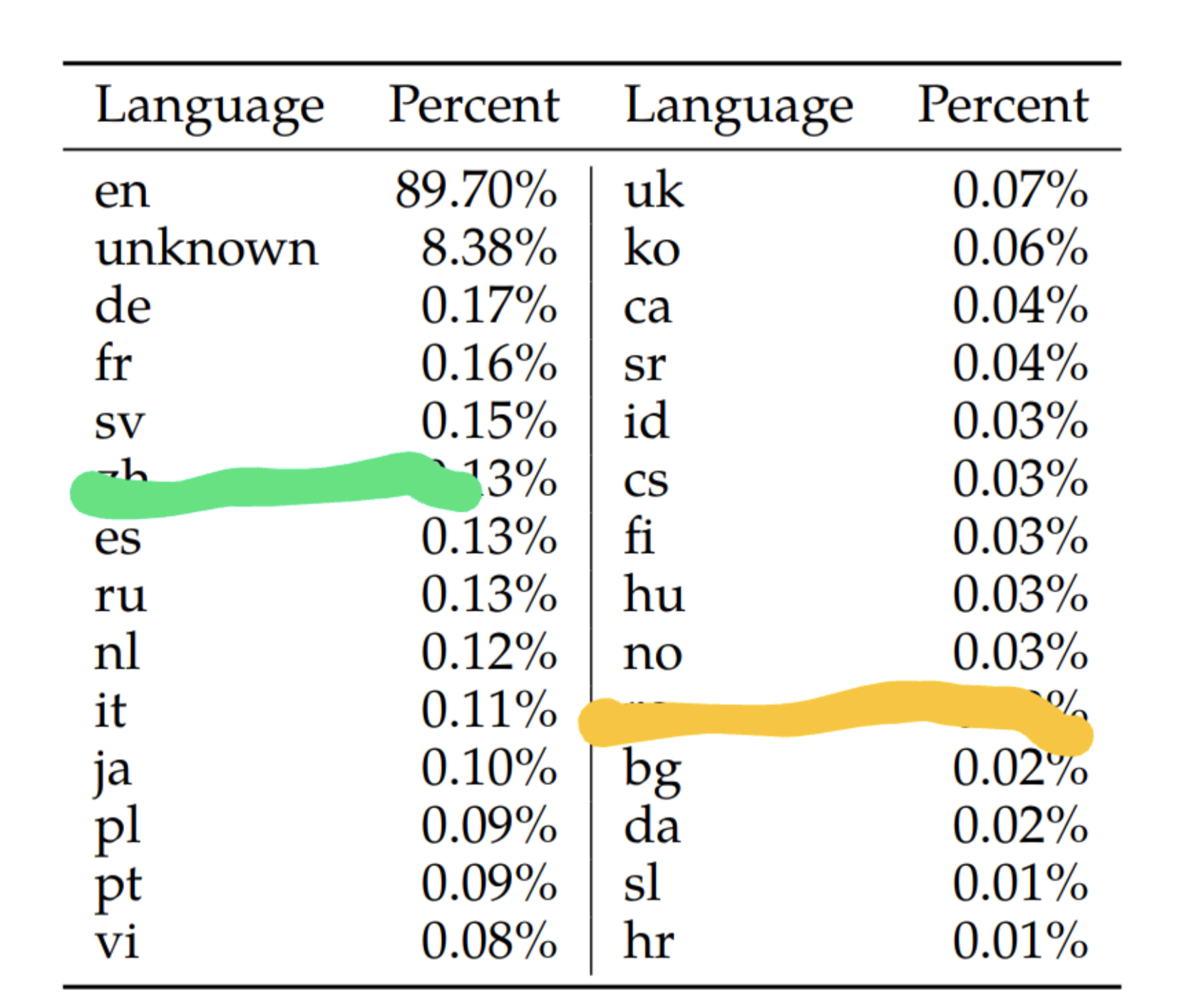 Closed source
ChatGPT (OpenAI)
Bard (Google)
My AI (Snapchat / OpenAI)
…
Open source
Llama / Llama2 (Meta)
OpenLlama
Falcon (UAE)
Bloom
4
Hva er RuterGPT?
RuterGPT
Storspråkmodell trent for å beherske norsk språk og forstå norsk kultur, verdier og referanser.
Trent på transportdata.
6
Hvorfor?
Hvorfor RuterGPT?
150 000 kundehenvendelser hvert år.
Cirka 40 000 tilbakemeldinger fra billettkontrollører.
Ruter app reviews.
Dokument om kontrakter.
Kundeundersøkelser.
Hvorfor RuterGPT?
RuterGPT trent på data fra kollektivtransport i norge skal 
Gi bedre informasjon til kundene våre
Gi personlig transportråd
Forbedre driftseffektivitet
RuterGPT
Basert på LLaMA2 fra Meta (Facebook)
Åpen for kommersiell bruk
LLaMA2 er dårlig på norsk tekst
Hovedfokus har vært å få den til å skrive/forstå norsk
7 og 13 milliarder parametere
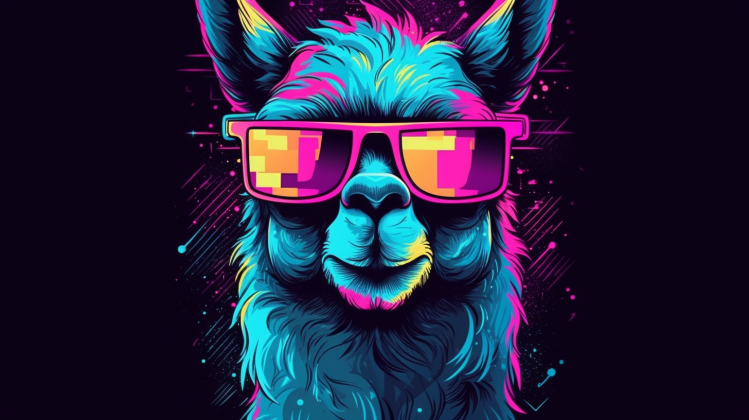 10
Hva har vi gjort?
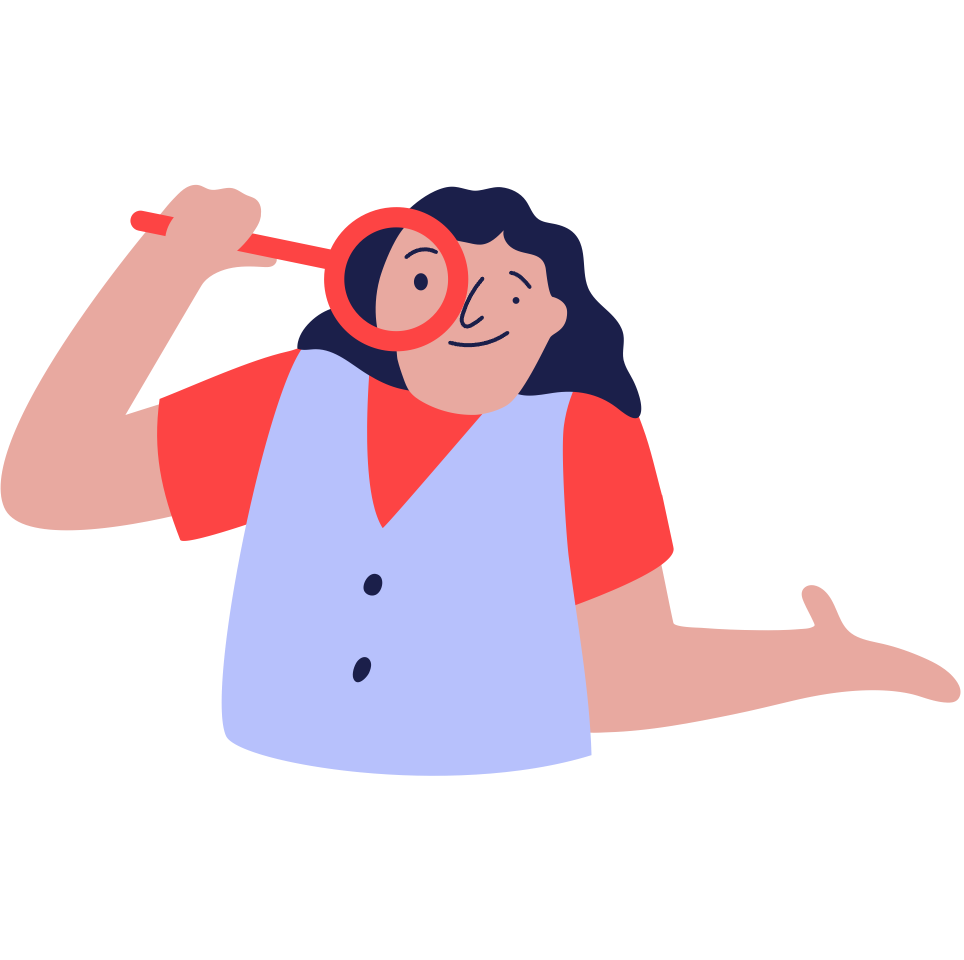 R&D
Kartlagt og testet modeller
Bestemt oss for å bruke Meta.
Undersøkt hvordan man trener på ett nytt språk
Finetune med oversatt datasett
Hvordan gjøre modellen tilgjengelig? 
Slack bot
Treningsdata
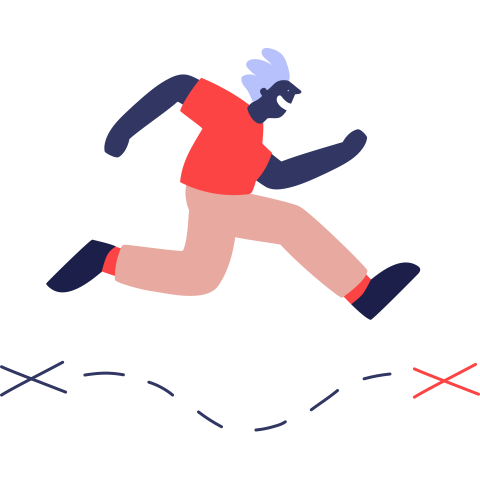 Datasett på 50k linjer oversatt av NbAiLab (Språkbanken)
15000 linjer fra et opensource datasett (OpenOrca)
200 Ruter og Oslo spørsmål/svar	
Har liten innvirkning på modellen
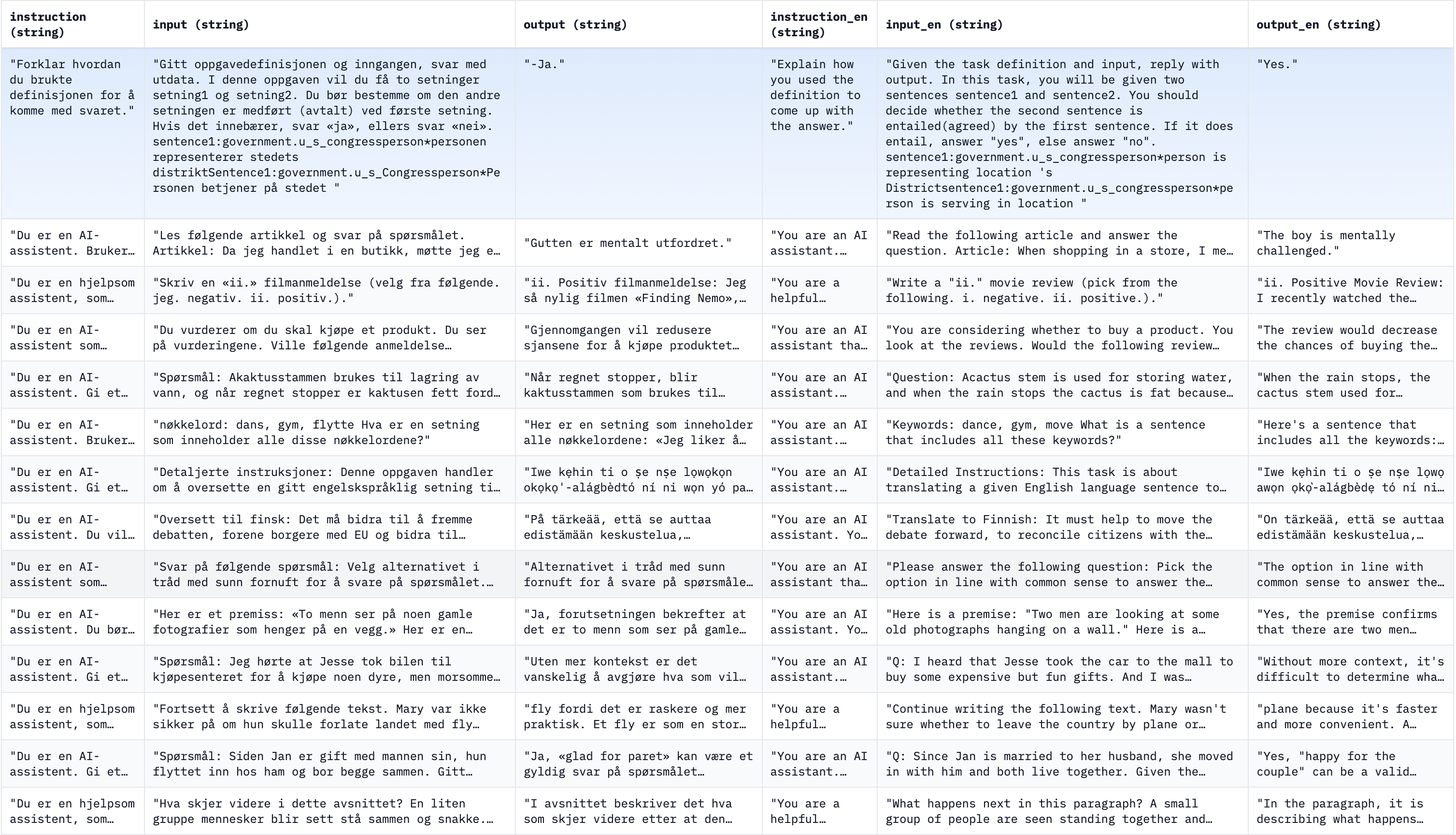 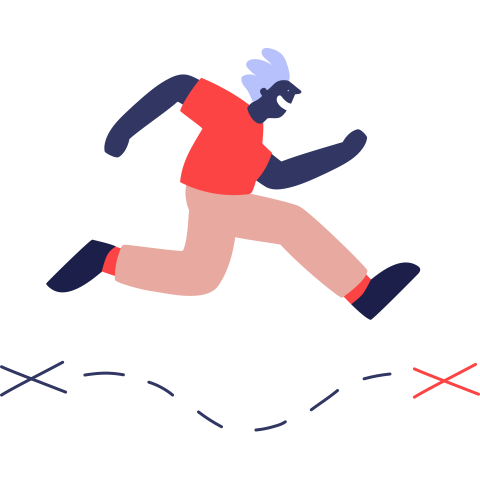 Trening
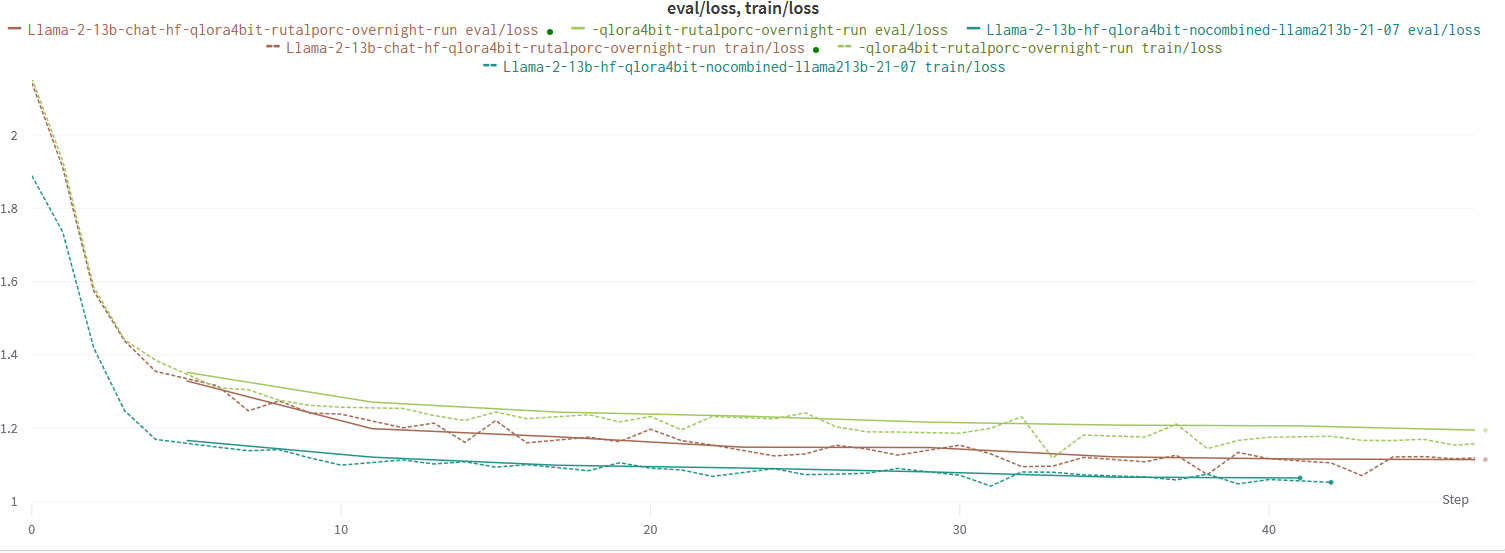 Trent på Ruters ML plattform 
Brukt teknikker for å gjøre trening billigere og rasker

Trent på datamaskiner fra AWS med kraftig GPU.
15
RuterGPT
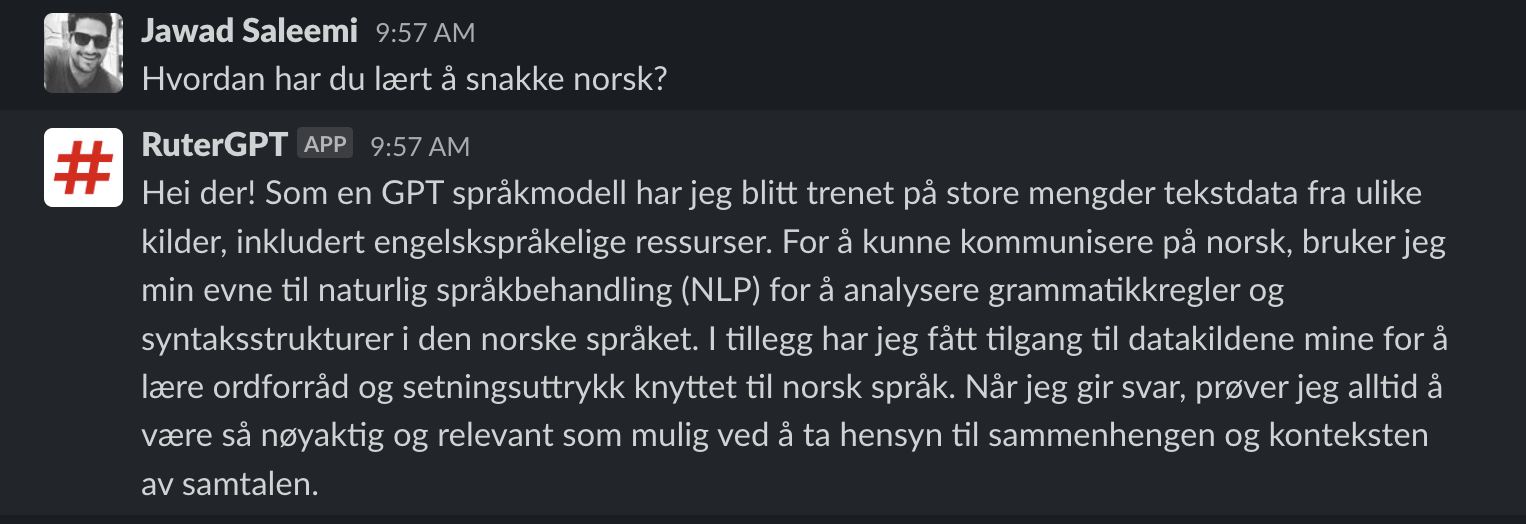 16
HR Use Case
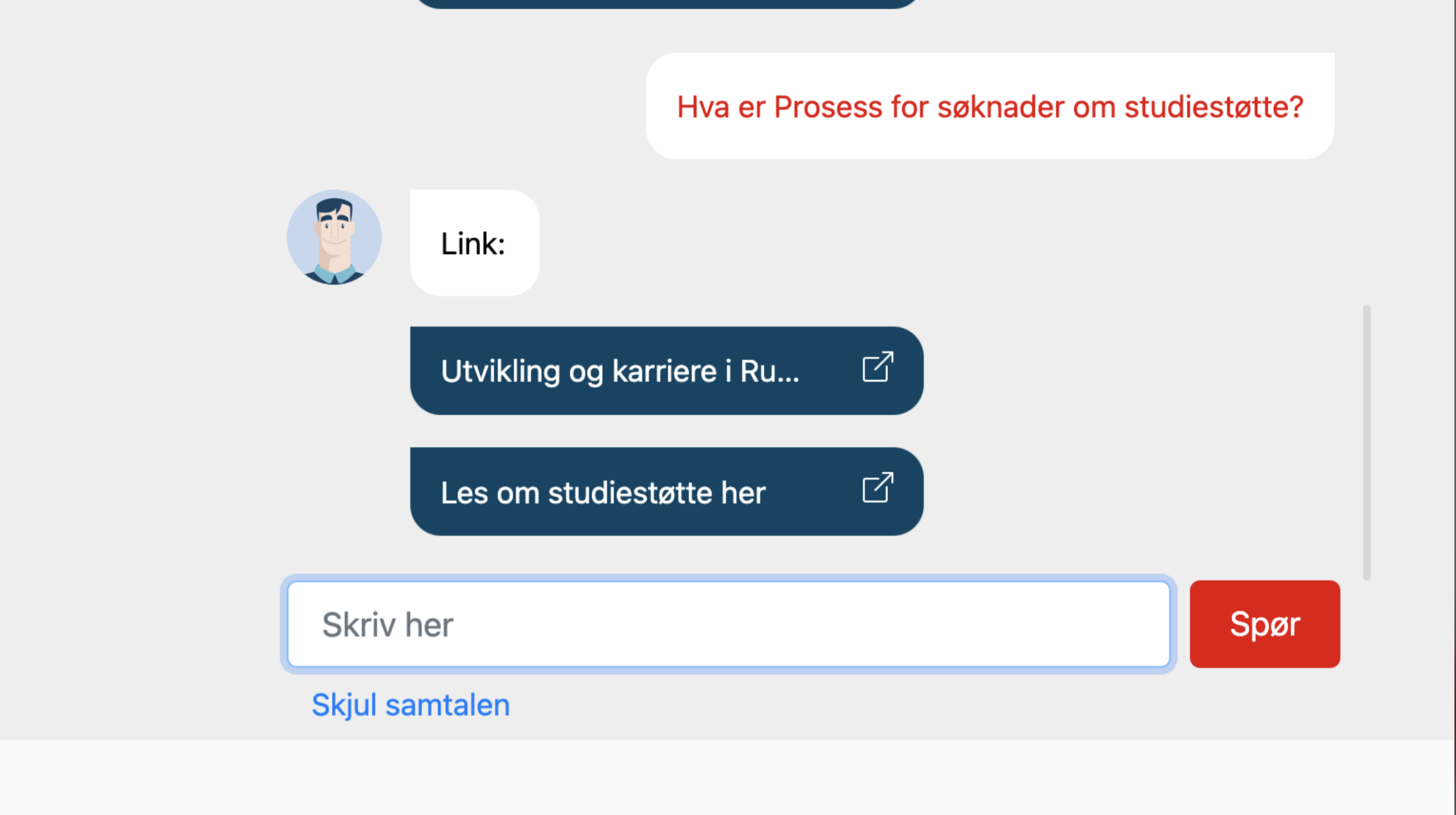 HR - Henry
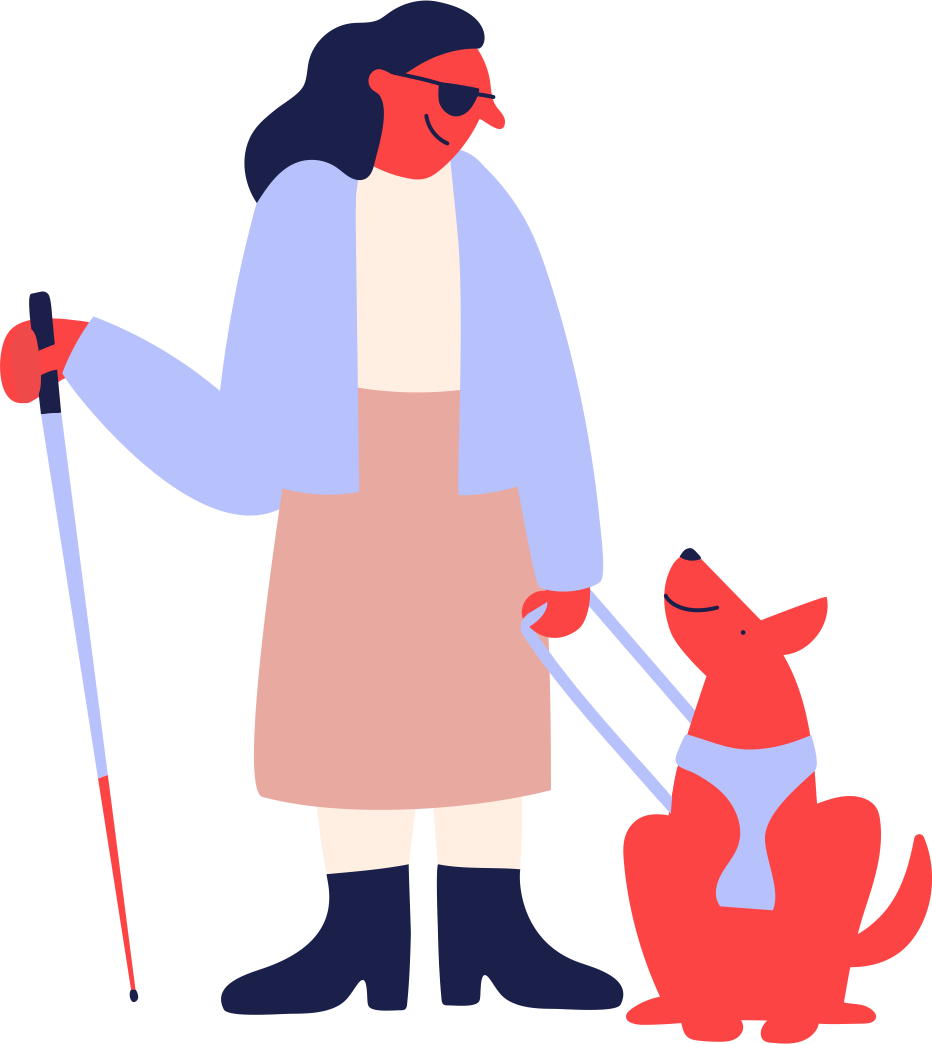 Regelbasert
Krever manuelt arbeid av leverandøren for å oppgradere
RuterGPT som   HR Bot
Knowledge Grounding
Bruker personalhåndboka som kontekst.
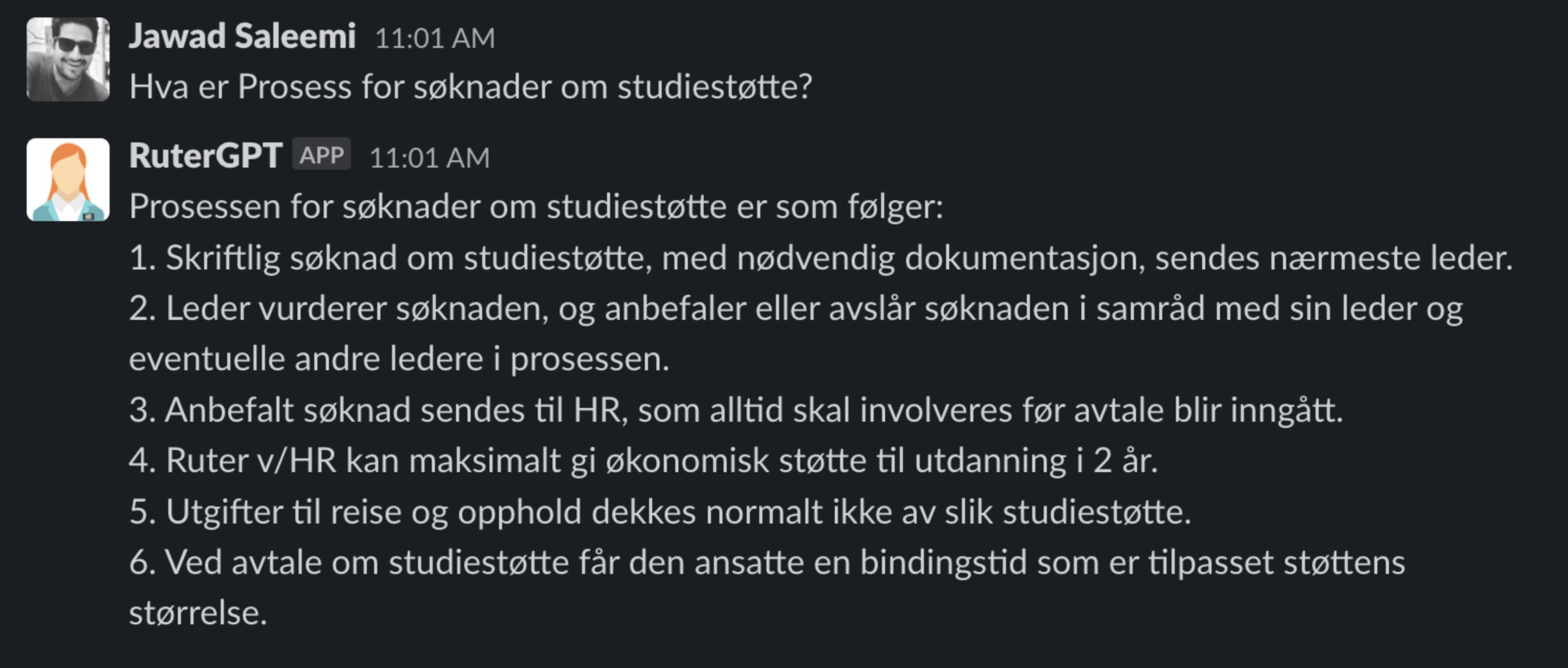 Knowledge Grounding
Spørsmål
Model
Svar
Kontekst
Prompt Engineering
RuterGPT som   HR Bot
Knowledge Grounding
Bruker personalhåndboka som kontekst.
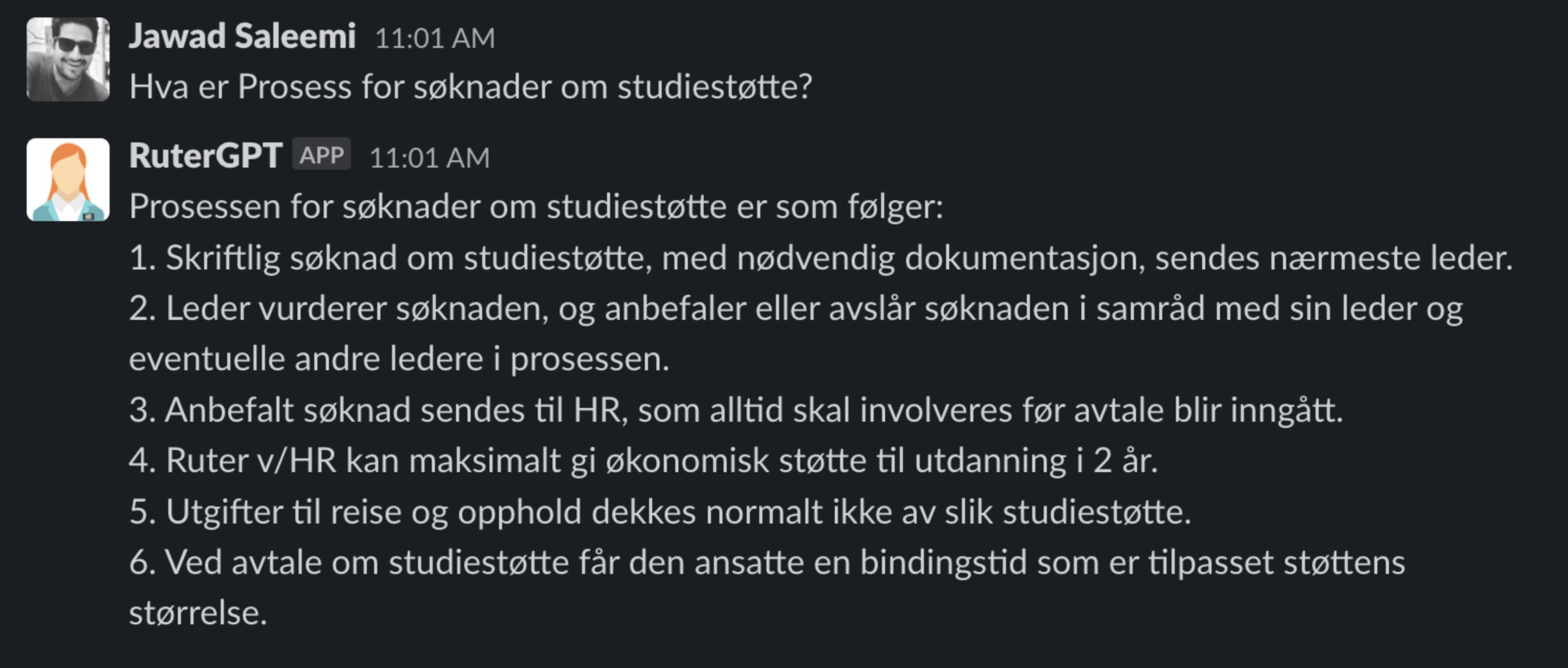 HR - Henry vs RuterGPT
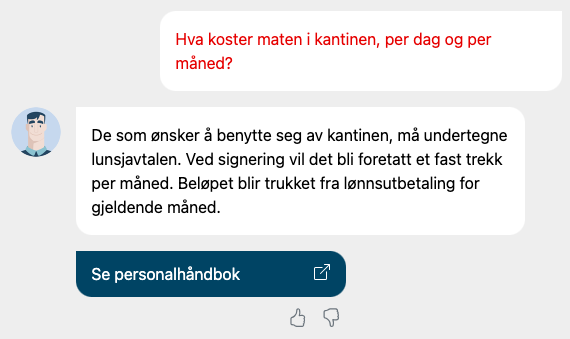 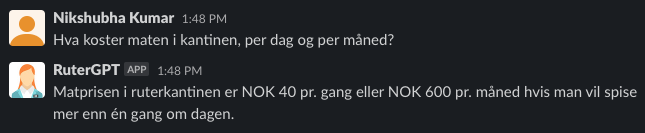 HR - Henry vs RuterGPT
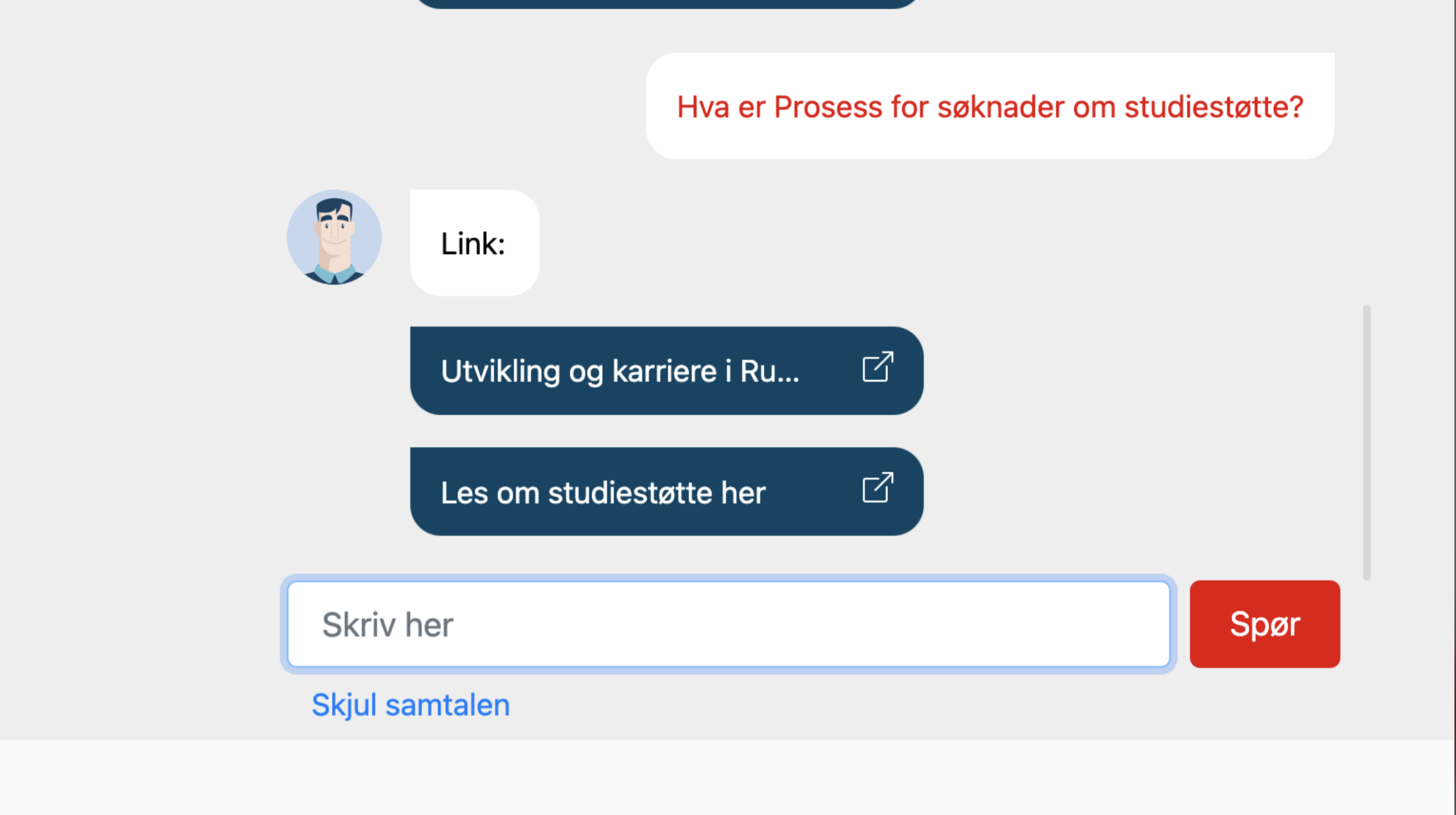 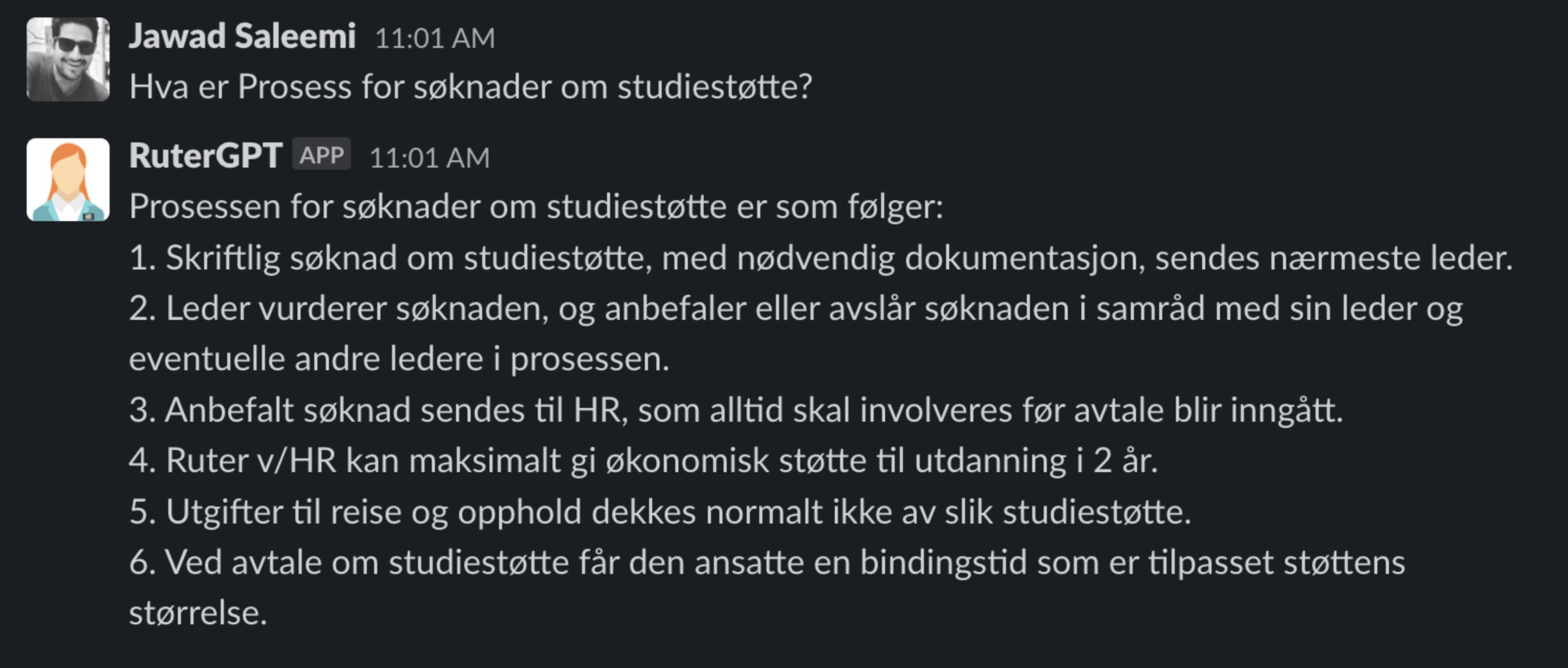 23
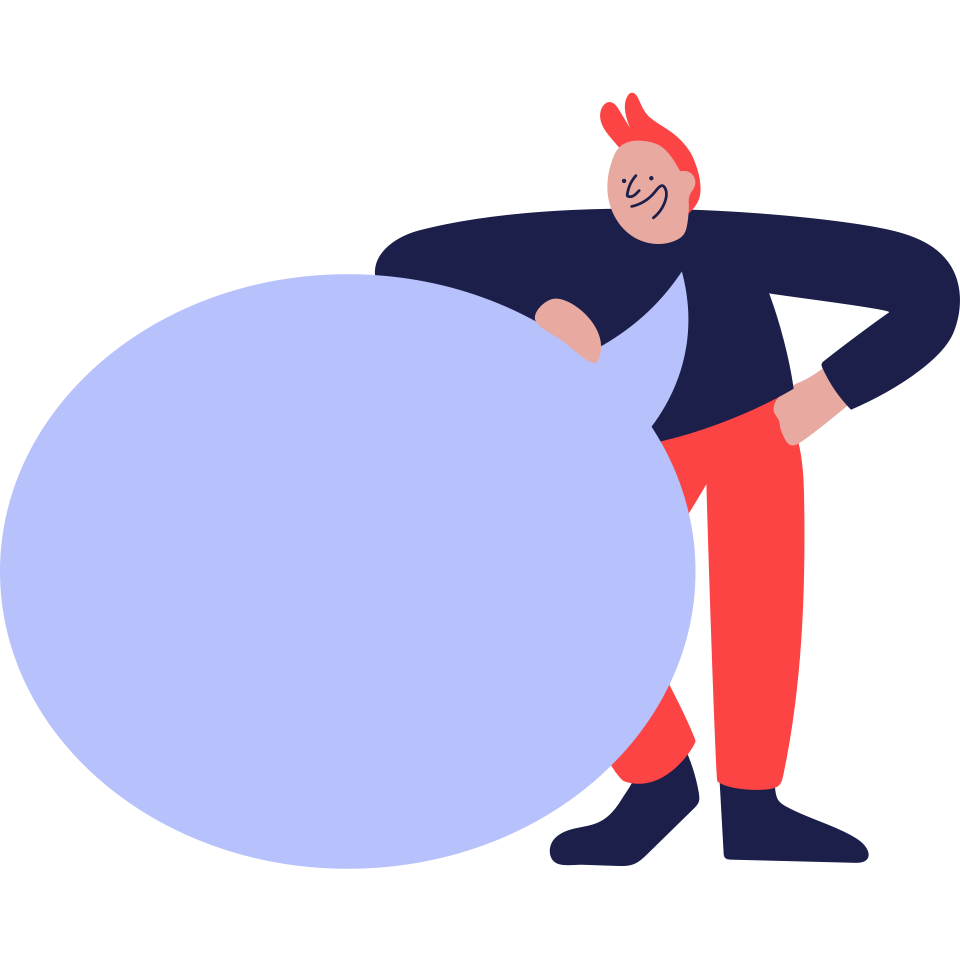 Tilgjengelig på Huggingface
Hei, 
Jeg heter RuterGPT
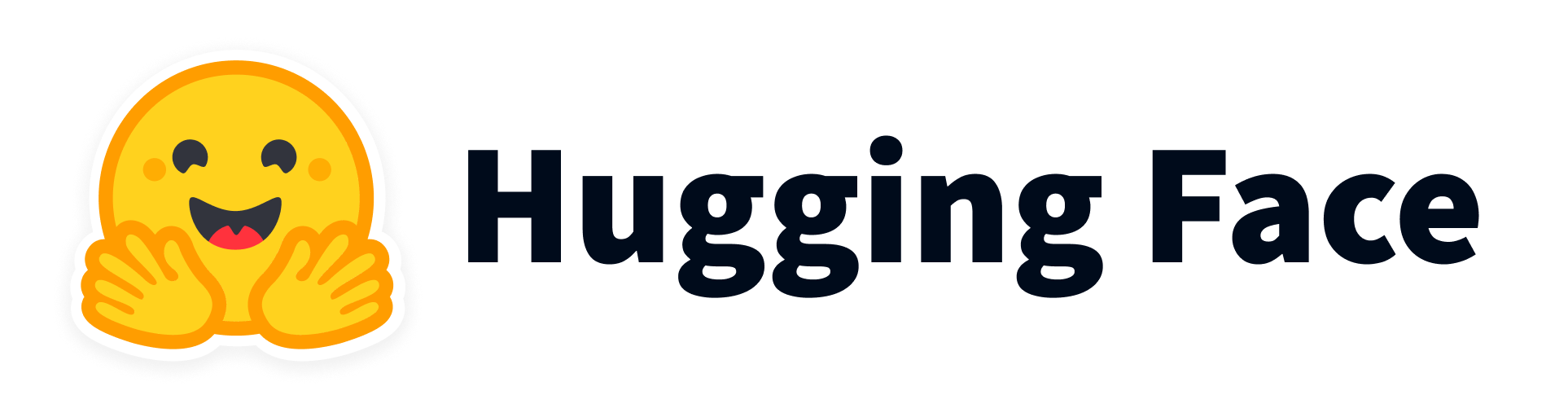 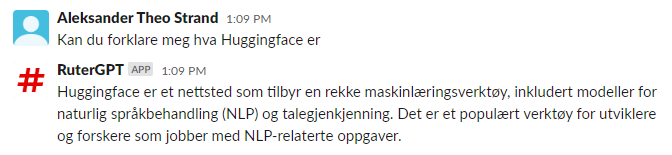 RuterGPT på Huggingface
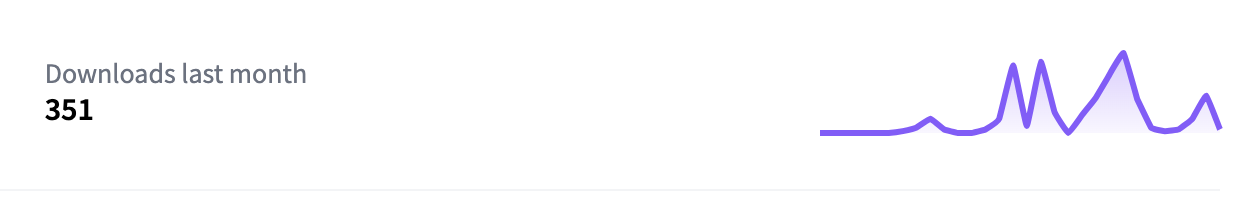 Tre versjoner av to forskjellige modeller
For å kunne brukes må den lastes ned og kjøres lokalt/i skyen
Per dd. finnes det ingen norske varianter av de nye språkmodellene llama2
Vises som for eksempel «RuterNorway/Lama-2-13b-Norwegian»
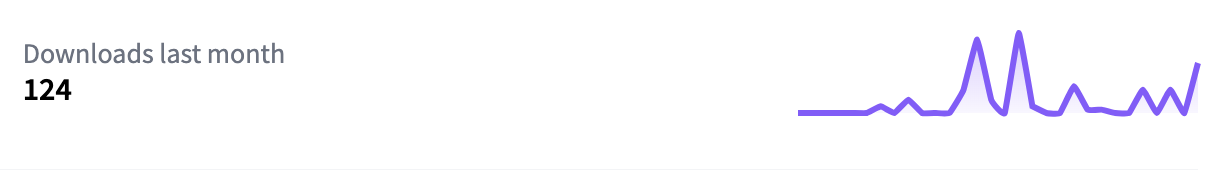 https://huggingface.co/RuterNorway
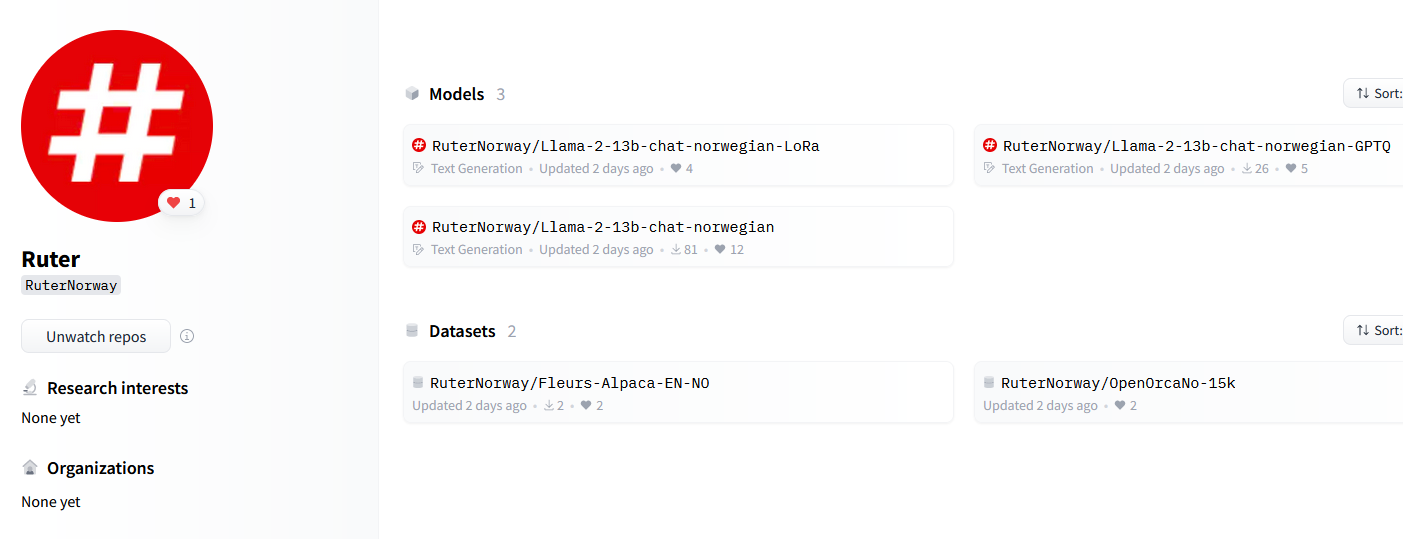 26
Veien videre
Tren RuterGPT med mer norsk data.
Gi ut oppdaterte versjoner på HuggingFace.
Bruk RuterGPT for interne use-cases.
Llama2-code for å hjelpe utviklere i Ruter
Spørsmål?